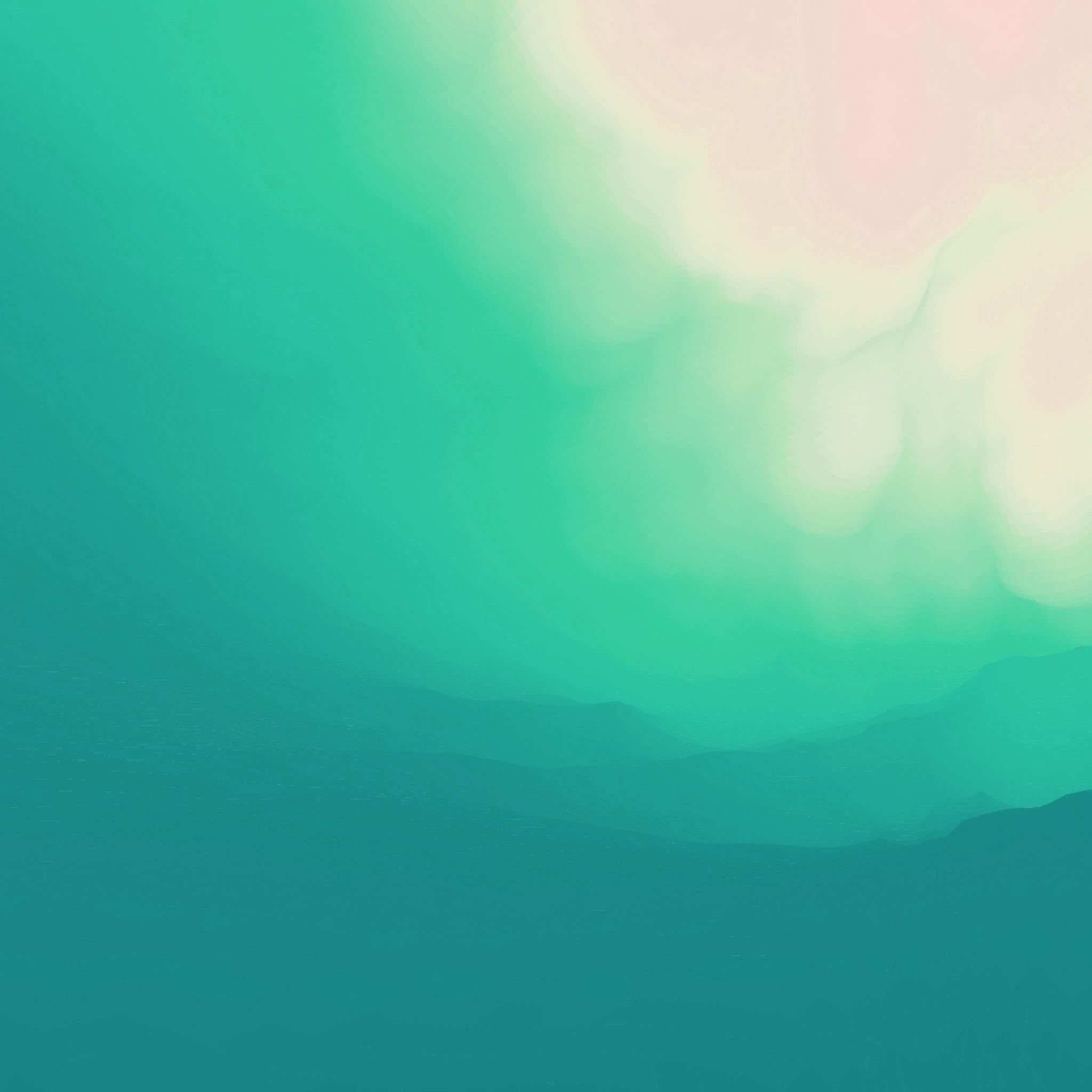 Savaş sonrası kuşağı / 1945 kuşağı (1945-1974)
Savaş sonrası kuşağı
Savaş sonrası kuşağı
Dido Sotiriou (1909-2004)
Maria İordanidou (1897-1989)
İstanbul doğumludur.
Loksandra – İstanbul Düşü (1963): 66 yaşında, anneannesinin öyküsünü anlatır.
Nostalji, eski İstanbul, tarihi olaylar, gelenek ve görenekler
Kostas Tahtsis (1927 – 1988)
Selanik’te doğdu, Atina’da büyüdü, 1954-1964 yılları arasında yurtdışında yaşadı
1962: Üçüncü Düğün Çelengi: geçmişi ve duygularını anlatıyor, otobiyografik unsurlar, Yunanistan tarihi ve toplumu, sade ve doğal dil 
Artakalan(1972), Büyükannem Atina (1973)
Antonis Samarakis (1919-2003)
Baskıcı yönetimlerin ve şiddete karşı, barış ve hümanizm konularını oluşturur.
Yalın anlatım, sade dil, kısa cümleler, yabancı kelimeler kullanır.
Umut aranıyor (1954): varoluşsal kaygılar
Yanlış (1965): polisiye roman, rejime eleştiri
Pasaport (1973): Sistemin baskısı 
UNİCEF adına ‘Dünya çocukları için iyi niyet elçisi’ olarak görev aldı
Yorgos İoannou (1927-1985)
Öğeler: Şehir insanları, mülteci deneyimleri, çocukluk yılları, Alman İşgali, Selanik 
Birinci tekil anlatım anlatım
Parçalanmış, dağılmış konu – olaylar parça parça anlatılır Zaman kullanımı: Şimdiden geçmişe, geçmişe şimdiye   bir anlatım tekniği izlenir.
Eserleri kendi hayatına ve deneyimlerine dayanır ama tam otobiyografi olarak adlandırmak mümkün değildir.